G
200
200
Ocean
Land
E
Rn
H
150
150
100
100
Energy flux (W m-2)
Energy flux (W m-2)
50
50
0
0
-50
-50
10-0
10-0
60-50
50-40
40-30
30-20
20-10
10-20
20-30
30-40
40-50
50-60
10-20
20-30
30-40
40-50
50-60
20-10
60-50
50-40
40-30
30-20
0-10 S
0-10 S
70-60 N
70-60 N
Latitude
Latitude
Figure 13.1
Ecological Climatology © 2008 G. Bonan
B
1.0
A
0.8
0.6
E/P
0.4
0.2
0.0
0
0.5
1
2
3
Rn/(P)
Figure 13.2
Ecological Climatology © 2008 G. Bonan
140
140
120
120
20 W m-2
100
100
100 W m-2
40 W m-2
80 W m-2
80
80
60 W m-2
Annual Runoff (cm)
Annual Evaporation (cm)
60 W m-2
80 W m-2
60
60
40 W m-2
100 W m-2
40
40
20 W m-2
20
20
0
0
0
20
40
60
80
100
120
140
0
20
40
60
80
100
120
140
Annual Precipitation (cm)
Annual Precipitation (cm)
Figure 13.3
Ecological Climatology © 2008 G. Bonan
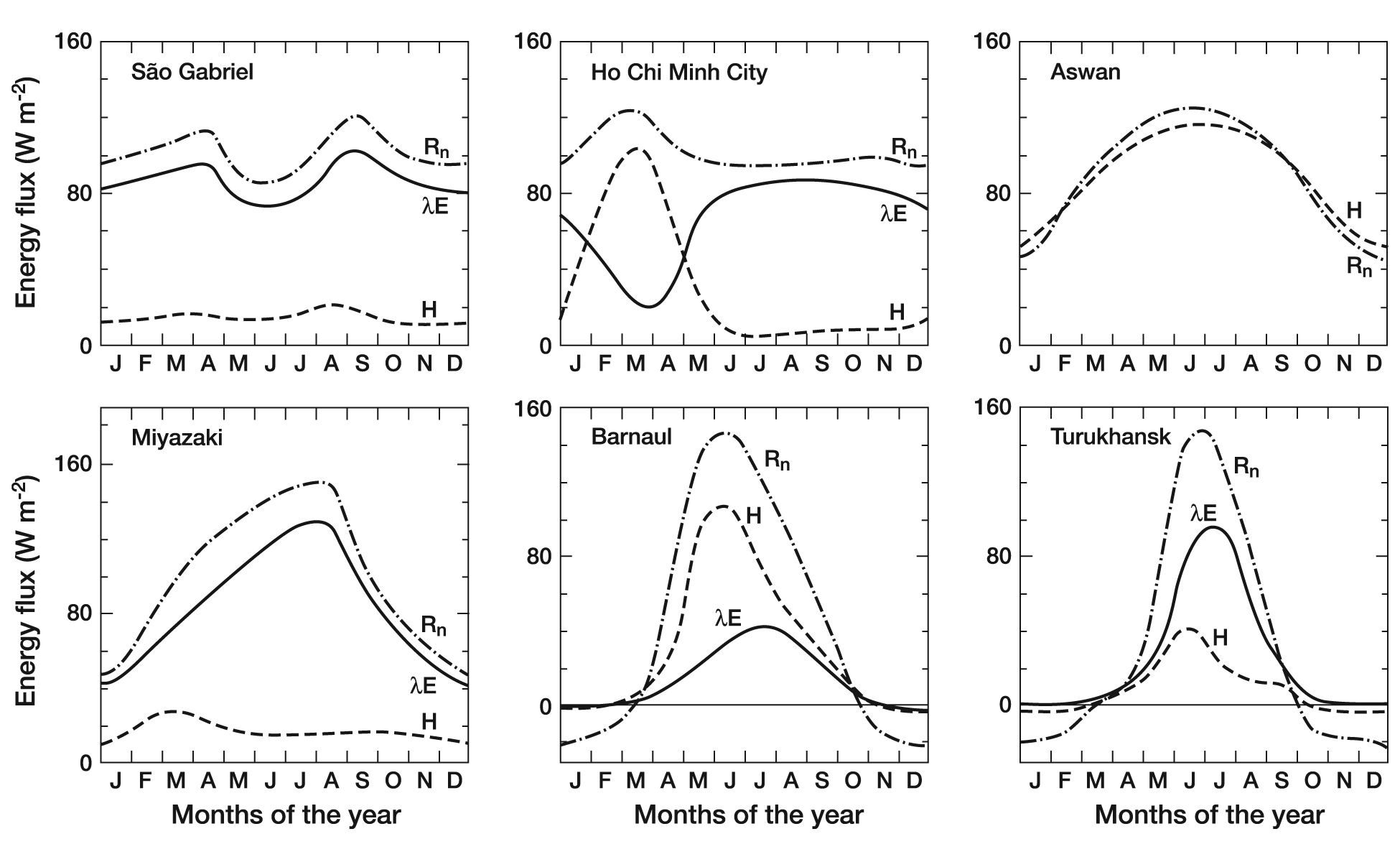 Figure 13.4
Ecological Climatology © 2008 G. Bonan
Net radiation
Precipitation
Evaporation
10
10
8
8
6
6
4
4
2
2
0
0
J
J
J
J
S
S
O
O
N
N
D
D
F
F
M
M
A
A
M
M
A
A
J
J
Water Flux (mm day-1)
Water Flux (mm day-1)
Rn
P
Rn
Month
Month
Figure 13.5
Ecological Climatology © 2008 G. Bonan
14
1200
0.18
12
1000
0.17
10
0.16
800
8
0.15
6
600
0.14
4
400
0.13
2
200
0.12
0
0
95
96
97
98
99
100
0.11
95
96
97
98
99
100
6
7
8
9
10
11
12
13
14
15
16
17
18
19
Day of Year
Day of Year
Hour of Day
200
700
150
600
500
100
400
50
300
200
0
100
-50
0
95
96
97
98
99
100
-100
Day of Year
95
96
97
98
99
100
Day of Year
Precipitation (mm hour-1)
Solar Radiation ( W m-2)
Albedo
Net Radiation (W m-2)
Latent Heat Flux (W m-2)
Sensible Heat Flux (W m-2)
800
600
400
200
0
95
96
97
98
99
100
Day of Year
Figure 13.6
Ecological Climatology © 2008 G. Bonan
500
700
Tropical rainforest
Grassland
600
400
E = 43.6 + 0.45 Rn (r2 = 0.95)
500
E = 14.7 + 0.70 Rn (r2 = 0.96)
300
400
Energy Flux (W m-2)
300
200
Energy Flux (W m-2)
200
100
100
0
0
H = -27.0 + 0.37 Rn (r2 = 0.95)
H = -3.9 + 0.20 Rn (r2 = 0.89)
-100
-100
-100
0
100
200
300
400
500
600
700
800
900
-100
0
100
200
300
400
500
600
700
Net Radiation (W m-2)
Net Radiation (W m-2)
Figure 13.7
Ecological Climatology © 2008 G. Bonan
Rn
H
E
CO2
Southern Old Aspen, 24 May – 16 June
Southern Old Aspen, 19 July – 10 August
600
8
600
8
500
4
500
4
400
0
400
0
300
-4
300
-4
Energy Flux (W m-2)
Energy Flux (W m-2)
CO2 Flux (μmol m-2 s-1)
CO2 Flux (μmol m-2 s-1)
200
-8
200
-8
100
-12
100
-12
0
-16
0
-16
-100
-20
-100
-20
0
6
12
18
24
0
6
12
18
24
Hour of Day
Hour of Day
Southern Old Jack Pine, 19 July – 10 August
Northern Old Jack Pine, 19 July – 10 August
CO2 Flux (μmol m-2 s-1)
Energy Flux (W m-2)
Energy Flux (W m-2)
CO2 Flux (μmol m-2 s-1)
Hour of Day
Hour of Day
Figure 13.8
Ecological Climatology © 2008 G. Bonan
Figure 13.9
Ecological Climatology © 2008 G. Bonan
Rn
H
E
G
700
700
29 August 1993
21 July 1993
600
600
500
500
400
400
Energy Flux (W m-2)
300
300
Energy Flux (W m-2)
200
200
100
100
0
0
-100
-100
0
3
6
9
12
15
18
21
24
0
3
6
9
12
15
18
21
24
Hour of Day
Hour of Day
Figure 13.10
Ecological Climatology © 2008 G. Bonan
700
Thermodynamic
rW = 50 s m-1
600
500
rW = 100 s m-1
400
Latent Heat Flux (W m-2)
300
200
100
0
20
22
24
26
28
30
32
34
36
Surface Temperature, Ts (C)
Figure 13.11
Ecological Climatology © 2008 G. Bonan